第三組-餿水油
4A2H0024  王宣雅
4A2H0058  蘇永誠
4A2H0057  張智鈞
4A2H0062  邱婉榕
4A20H069  林宜樺
油對食品的重要性
餿水油?            地溝油?                       坑渠油?
黑心油的流向?
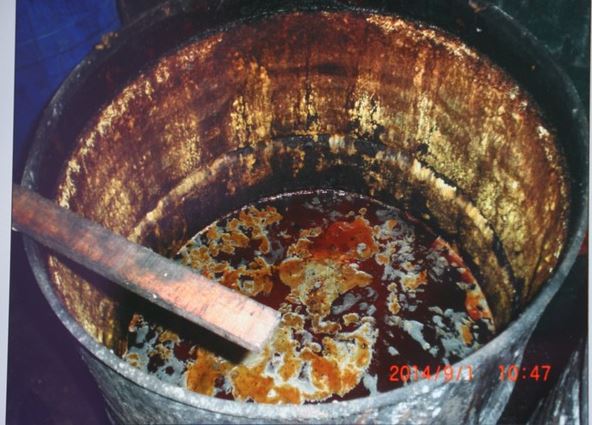 黑心油品可以靠檢驗得知嗎﹖
為什麼食藥署選定「酸價」、「總極性物質」等作為黑心油品的檢驗項目﹖
為了盡速釐清黑心油品事件送驗檢體的狀況，食藥署選定油品品質關鍵指標(酸價、總極性物質)，以及各界關注的有害物質
重金屬(砷、鉛、汞、銅、錫、鉻)
黃麴毒素
苯駢芘[benzopyrene]
進行檢驗，並於最短時間內完成初步檢驗。未來規劃召集專家學者，共同研商進一步抽驗及檢驗項目事宜。
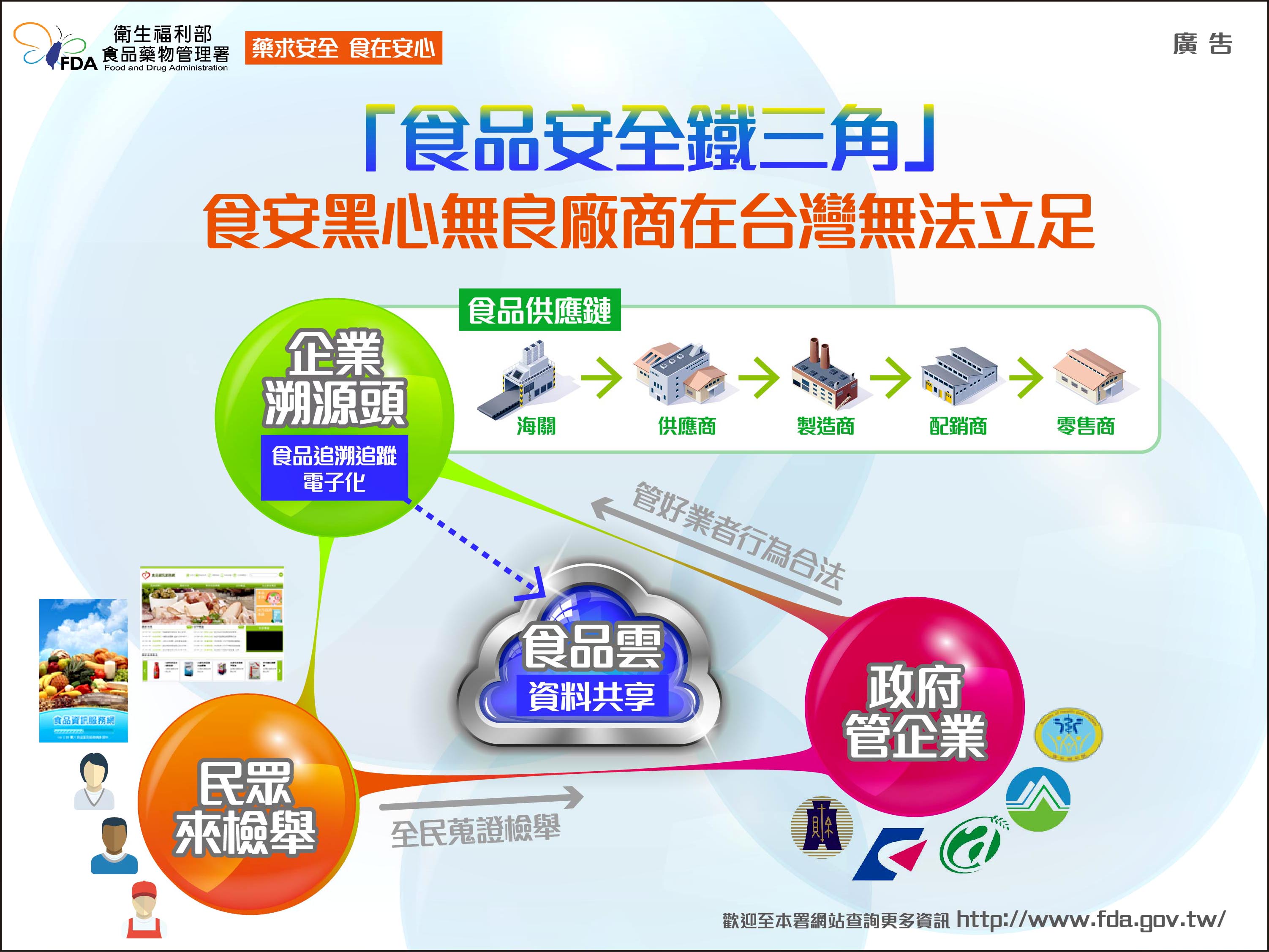 管理
油品的品質管理不能只依賴檢驗結果，對於原料端的管控才是關鍵
管理這些餿水油事誰來管?衛服部，應該要把回收廢油的回收廠商全部列管
將收據變成電子化方便追緝來源
政府的措施
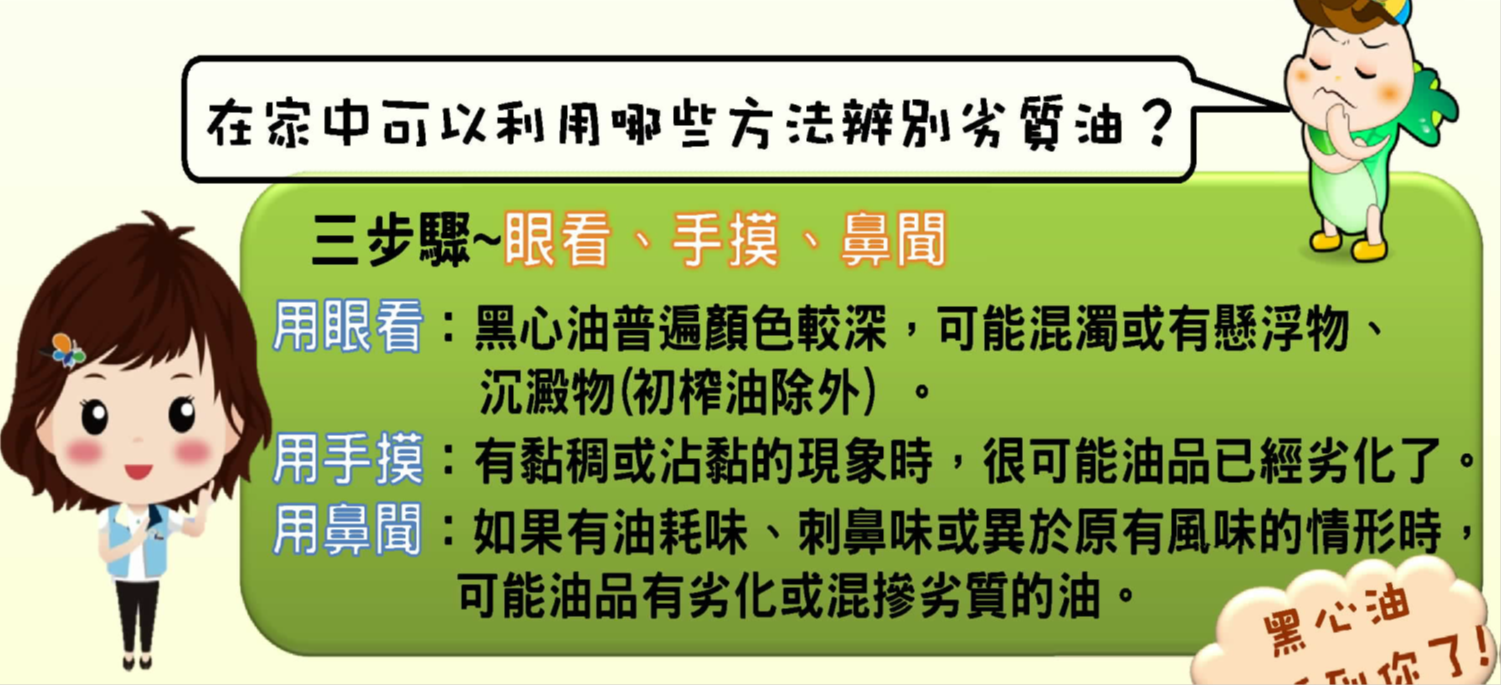 在生活中應多吃可排毒或預防癌症的食物
營養師建議
解黃麴毒素：深綠色蔬菜
解氧化膽固醇：洋蔥，五穀高纖維食物
解重金屬：（因此次有皮革擔心鉻）多吃富含高維生素c的水果芭樂，蕃茄，奇異果
平日多喝水
多吃新鮮蔬菜水果，加速代謝體內水溶性、脂溶性毒素。
結論
過了這麼多年，經歷這麼多事，食安管理在台灣仍然是­原地踏步，唯有人類的良心才能解決食安的問題。
參考文獻
http://www.fda.gov.tw/TC/siteContent.aspx?sid=4094#.Vnlc_NLzqUk
https://zh.wikipedia.org/zh-tw/%E5%9C%B0%E6%B2%9F%E6%B2%B9
http://opinion.udn.com/opinion/story/5753/101669
http://www.healthnews.com.tw/readnews.php?id=18490
Q&A
Q1:國內食品管理事件分為幾級﹖
A1:
依據食品管理事件對民眾健康之危害，食品管理採一到四級，第一級是「短期食用、立即危害」，第二級為「不符合但無立即危害」，第三級是「攙偽、假冒或標示誇大」，第四級為「標示不符或不完整」。
Q2:這些黑心油品，到底有沒有健康風險﹖
A2:藥署經過9月5日召開專家會議所獲得的結論，前科學文獻並無直接證據證明，黑心油品會立即危害人體健康。
Q3:油品的製作過程為何﹖
A3:
原料萃取：從動物或植物組織中，提煉出「粗油」。 
粗油精煉：是將油脂經過精製(refining)、脫色(bleaching)、脫臭(deodorization)步驟，去除「粗油」的雜質，例如游離脂肪酸、色素、不良氣味等，製成精煉油。 
油脂氫化：部分精煉油脂會進行氫化，以改變油脂飽和度，使液態油脂變成半固態或固態，如人造奶油、酥油。
Q4:目前市面上有一些快篩試劑，是否可以買來測驗黑心油品﹖ 
A4:目前市面上的快篩試劑，檢測的項目大多為單一品項，例如油脂老化試紙是用來測試油脂的酸價。
總極性物質快速檢測器，則用來量測油脂中總極性物質含量百分比。
Q5:油品變質的主要原因為何﹖
A5:
謝謝大家